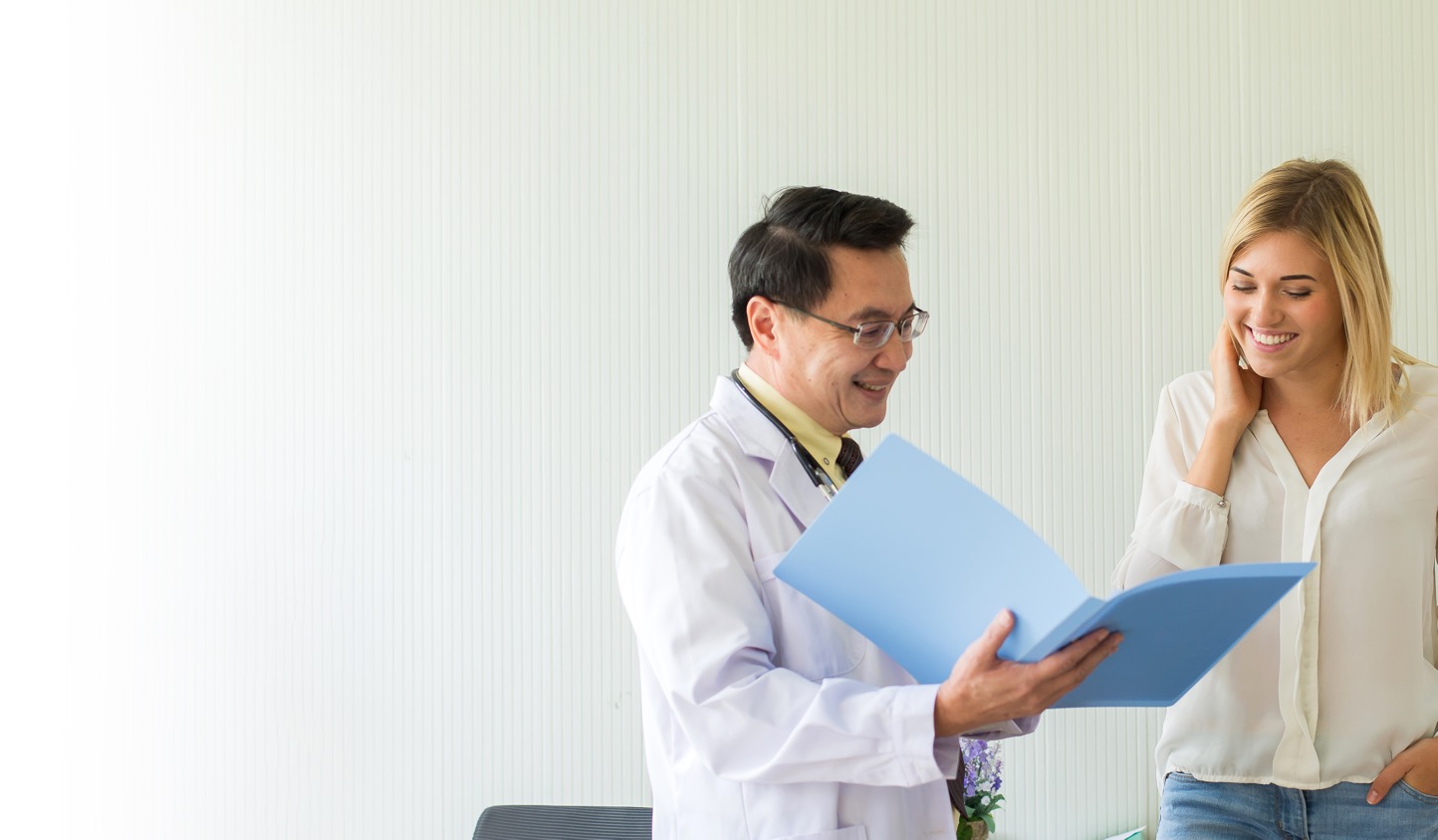 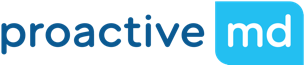 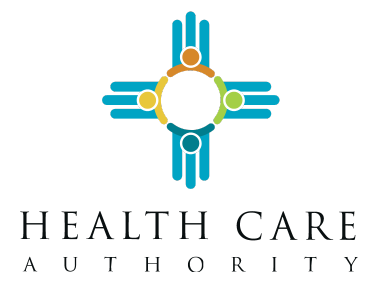 Stay Well Health Center

SONM Open Enrollment
January-December 2025
About
Stay Well Health  Center
Stay Well Health Center, is located in Santa Fe, New Mexico.

Stay Well Health Center serves patients that are 
current State of New Mexico Employees, their Dependents 2 years and older, and Spouses.

The insurance we accept is through the Employer,
State of New.
	*BCBS of NM
	*Presbyterian HMO
	*Cigna
2
Services Provided
at Stay Well Health  Center
Prevention and Wellness
Primary Care
Physical & Annual Wellness Visits
Sports Physicals 
Health Screening & Testing
Lab Services
Patient Advocacy
Acute Same Day Appointments

Diagnosis and Treatment
Illness, Aches & Pains
Skin Conditions 
Minor Injuries
3
Services Provided Continue
at Stay Well Health  Center
Health Conditions 
Diabetes
Hypertension
High Cholesterol
Obesity/Weight Management 
Behavioral Health Management: Depression, Anxiety
Support to Quit Smoking
Thyroid Disorder
 Asthma

Just to name a few…
4
Patient Advocacy
at Stay Well Health Center
Care Coordination: Support patients with the referral process

Crisis Support: Behavioral Health Resources and support

Community Resource Navigation
Hospital Discharge Support
5
Additional Information
at Stay Well Health Center
*Visits by appointment only
	*Zero co-pays 
	*Onsite Labs & Medications
	*Concierge-Style care 
	*No worker-comp injuries
	*Access to the Patient Portal
	
**For New Hires, it takes 2 full pay periods before you can be            seen at the Health Center.**
6
Hours of Operation
at Stay Well Health Center
Monday through Friday 
           7:00am-5:00pm





1100 S Saint Francis Drive
Suite #1000
Santa Fe, NM 87505
Phone Number: 505-570-4949
Fax Number: 833-505-2740
7
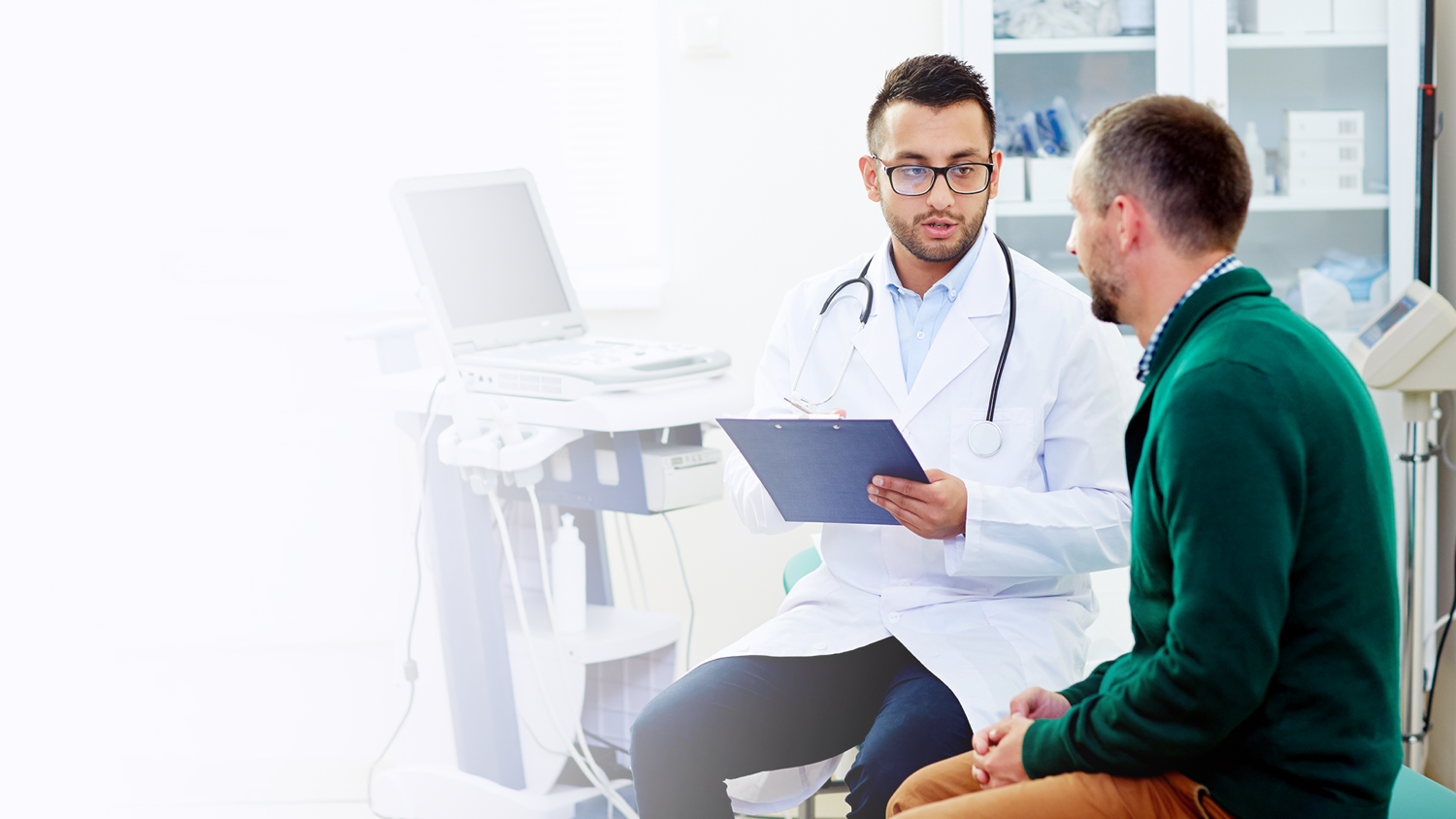 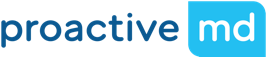 We are only and always about the patient. We promise to fight for their greatest good.
Thank You!